Welcome to Psy 331.03
Advanced laboratory in operant conditioning 
But more importantly
Rehabilitation of Shelter dogs and Puppies
Because they tell us a whole lot about humans and human social behavior!

Valeri Farmer-Dougan, Ph.D.
Director, Canine Behavior and Cognition Laboratory
Illinois State University

Pet Central Helps Animal Rescue and Shelter
Normal, IL

vfdouga@ilstu.edu
http://About.illinoisstate.edu/vfdouga
Why study the Domestic Dog (Canis lupus familiarus)?
Domestication of Dogs
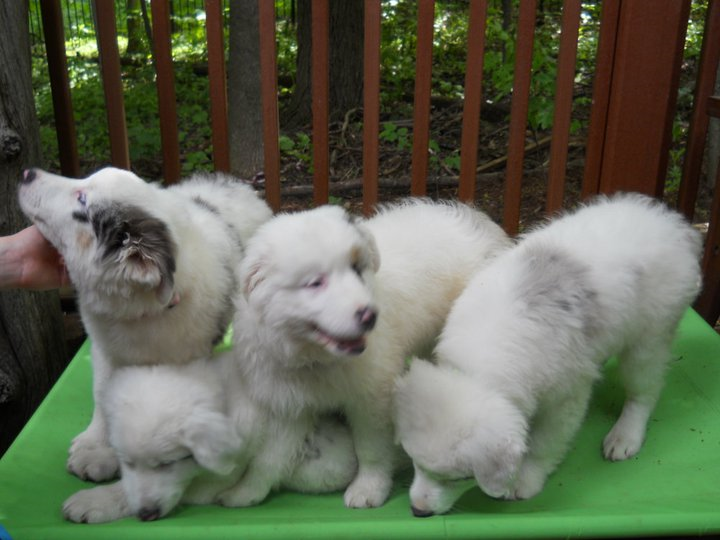 Ontogeny of Dog Social Behavior
Domestication results in both physical and behavioral changes

Physical changes include:
Larger size variation: big dogs and little dogs
Spotted and many-colored coats
Changes in hair length
Shortened tails
Floppy ears

Social changes:
Lack of development of fear to humans
Exhibiting play behavior in adulthood
Prolonged juvenile period
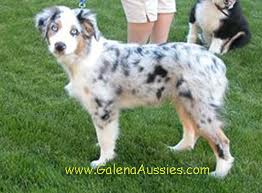 Scientific Term for theses changes:
These changes are important to understand because…..
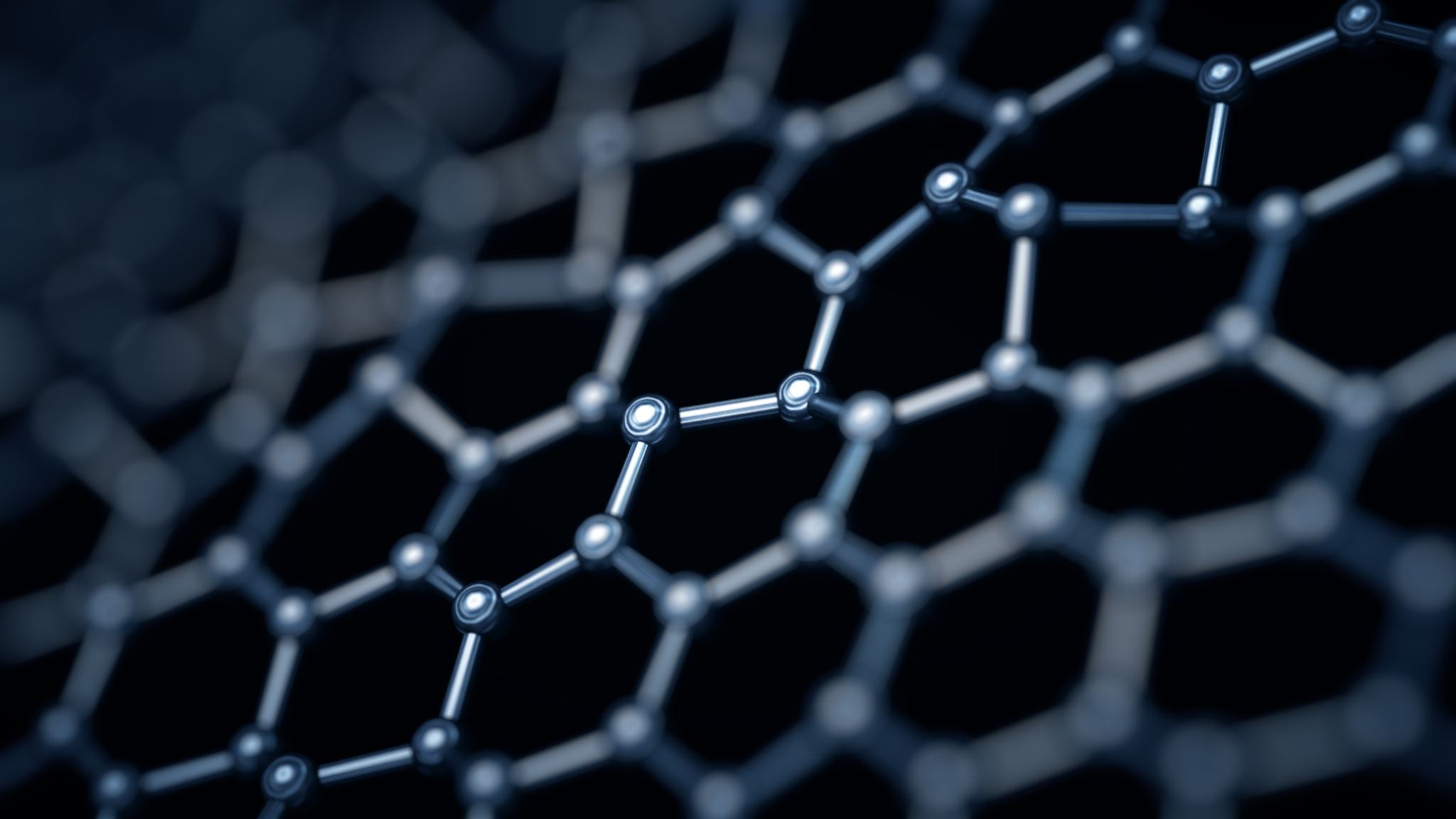 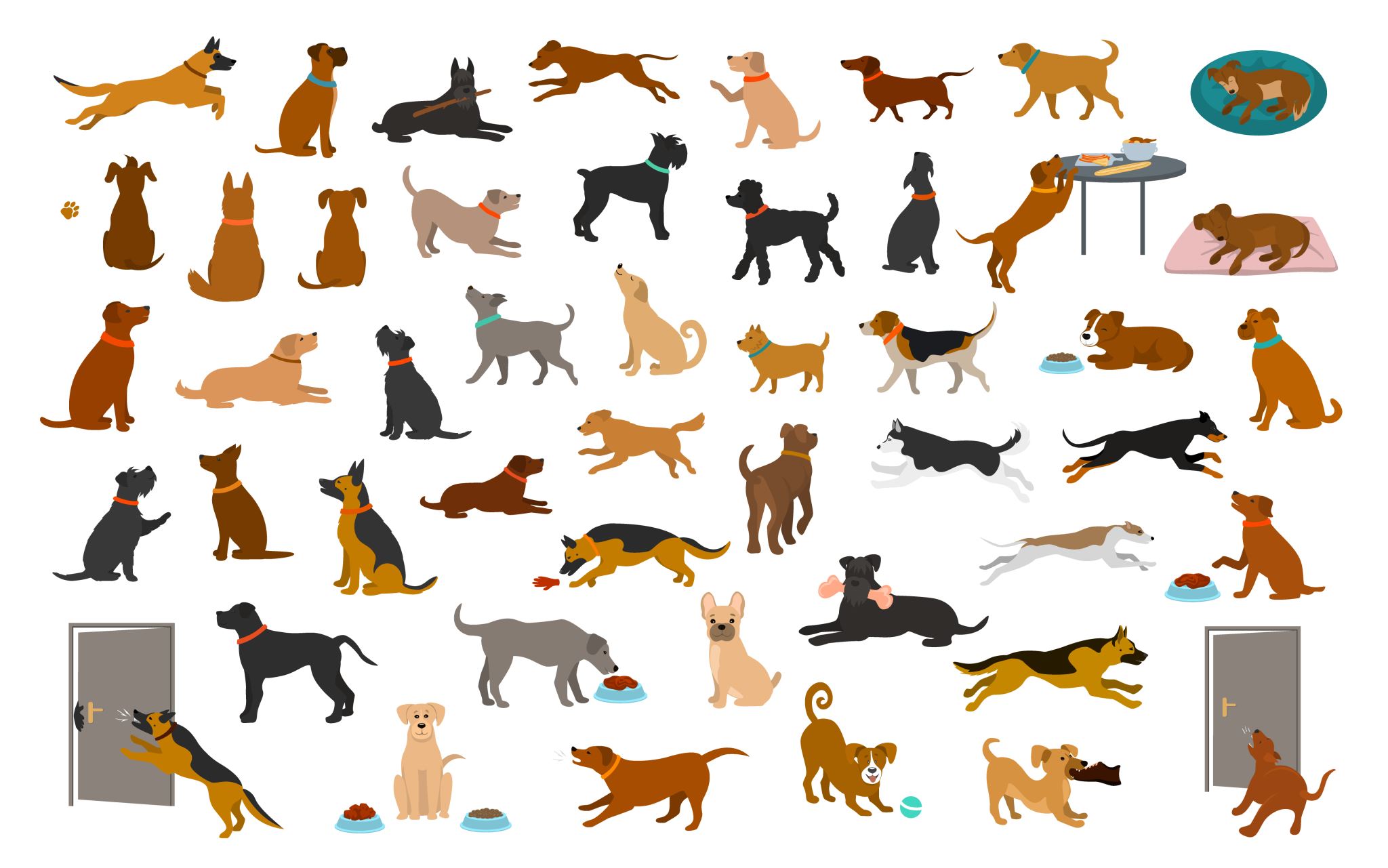 SoThis course is about the domestic dog: Canis familiarisThis course is 3-fold
To learn and understand basic learning theory including:
Classical conditioning
Operant conditioning
Modern Behavior Analysis

To understand the behavior of the domestic canine:
Behavioral signaling and communication
Development of the species and the individual dog
Social behavior of the domestic dog, including dog to dog and dog to human interactions

To apply basic learning theory through applied behavior analysis (ABA) to:
Teach basic obedience skills
remediate behavioral issues 
prepare shelter dogs for adoption
Freedom from hunger and thirst
Freedom from pain
Freedom from discomfort
Freedom from avoidable or treatable illness and disability
Freedom to be themselves
Freedom to express normal behavior
Freedom to exercise choice and control
Freedom to frolic and have fun
Freedom to have privacy and “safe zones”
Mark Bekoff & Jessica Pierce, “Unleashing Your Dog: A Field Guide to Giving Your Canine Companion the Best Life Possible” 2019
As Psychologists, We must protectThe Rights of Dogs
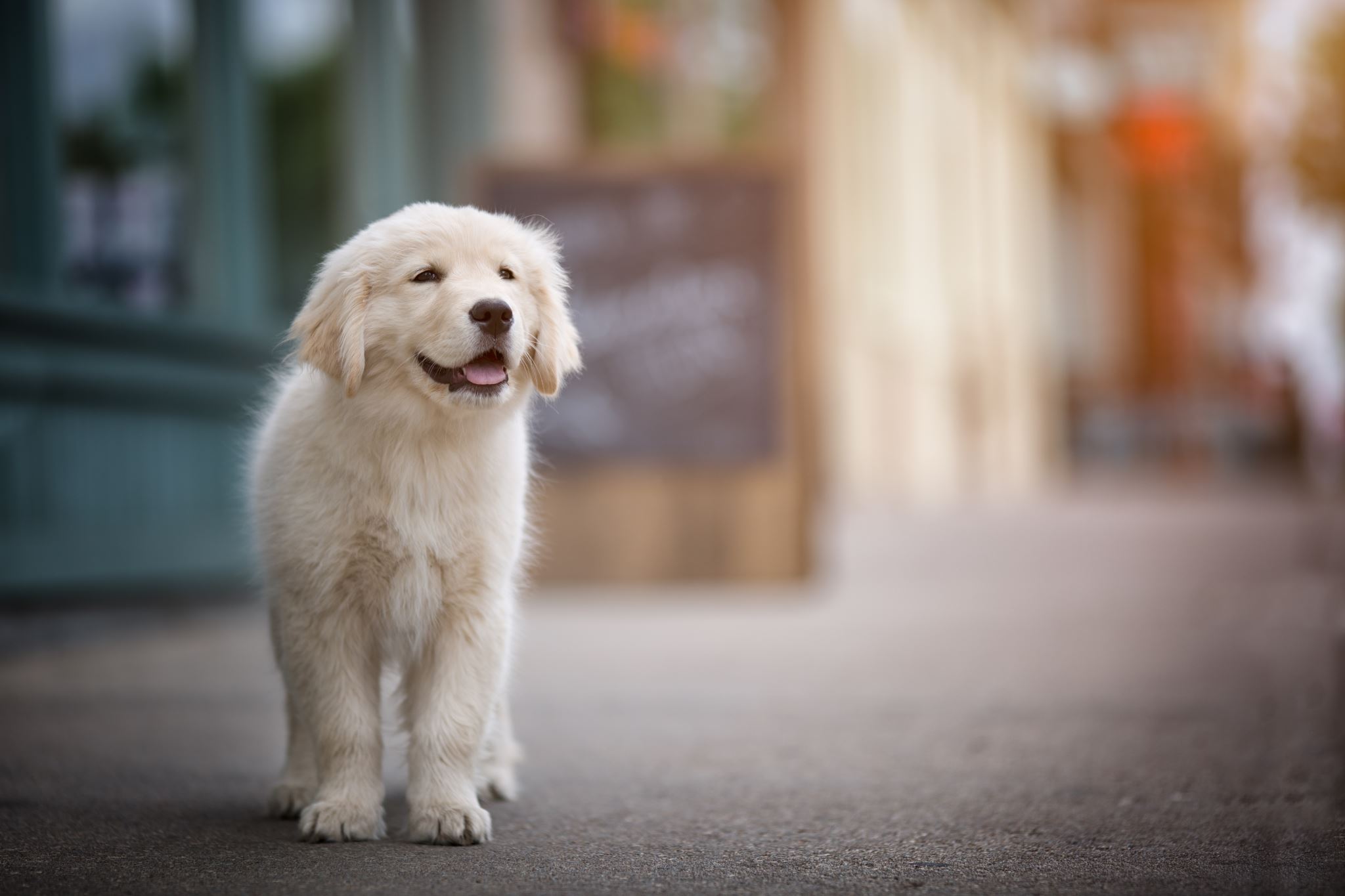 How do we do this?
Begin with an overview of learning theory

Learn the techniques of positive reinforcement-based teaching and Clicker training

Begin to interact with our dogs and apply our lecture-based and readings-based knowledge as we assist our dogs in becoming adoption ready!
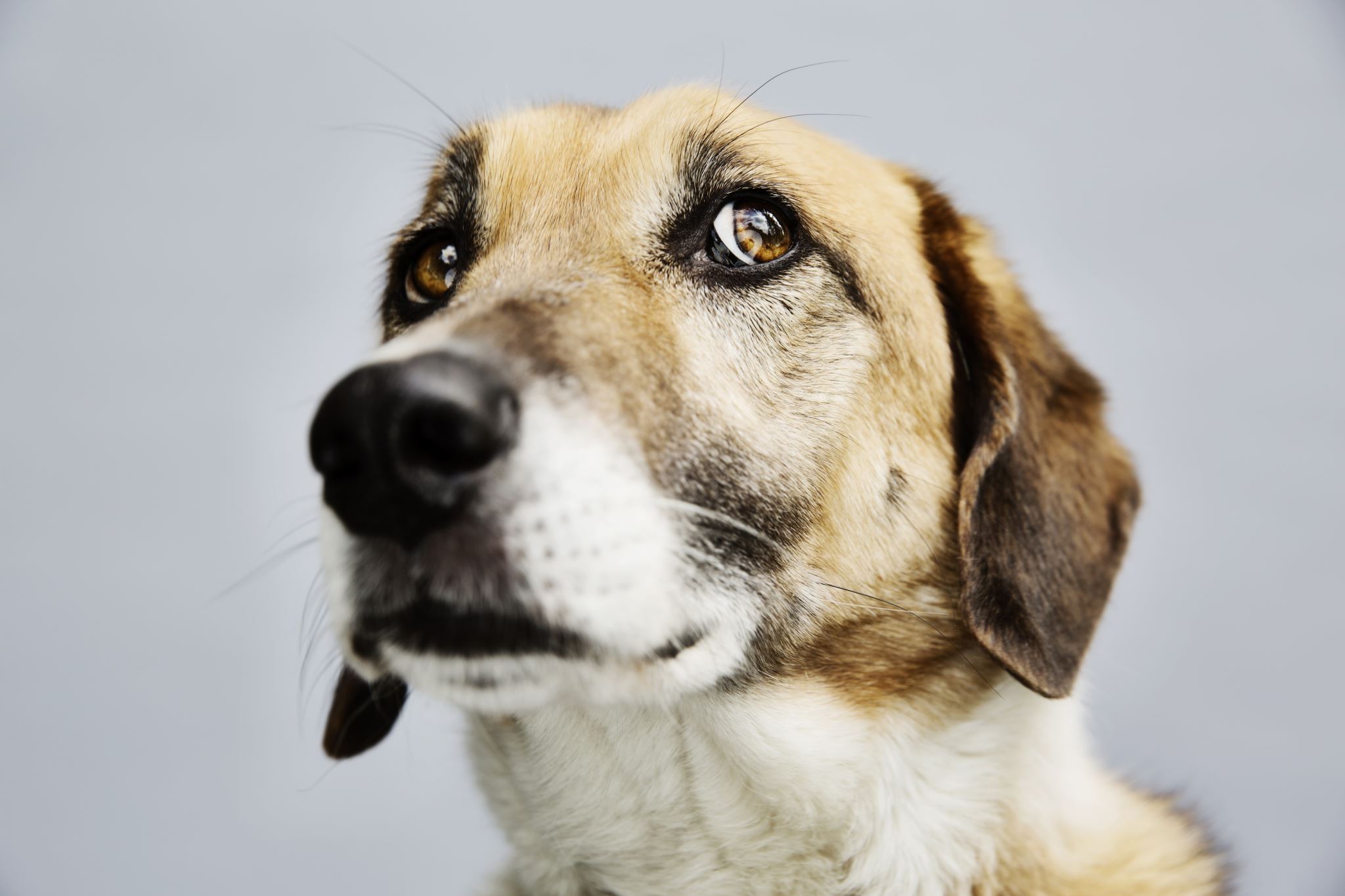 Why shelter dogs?
Let’s begin with a little research on shelter dogs and an introduction to Pet Central Helps.
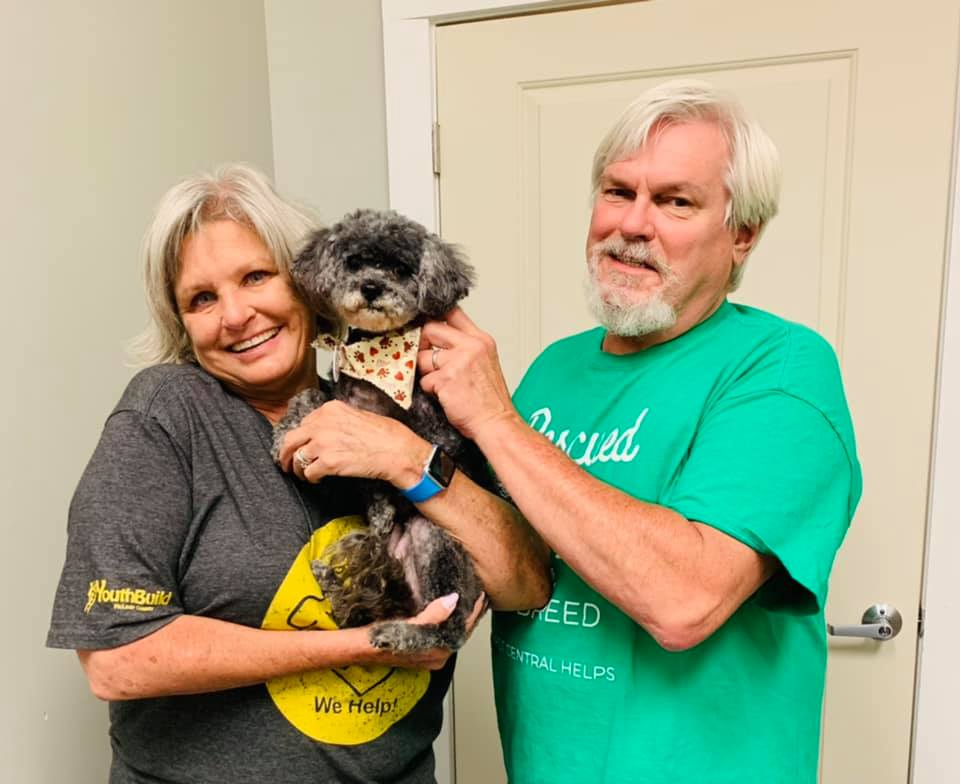 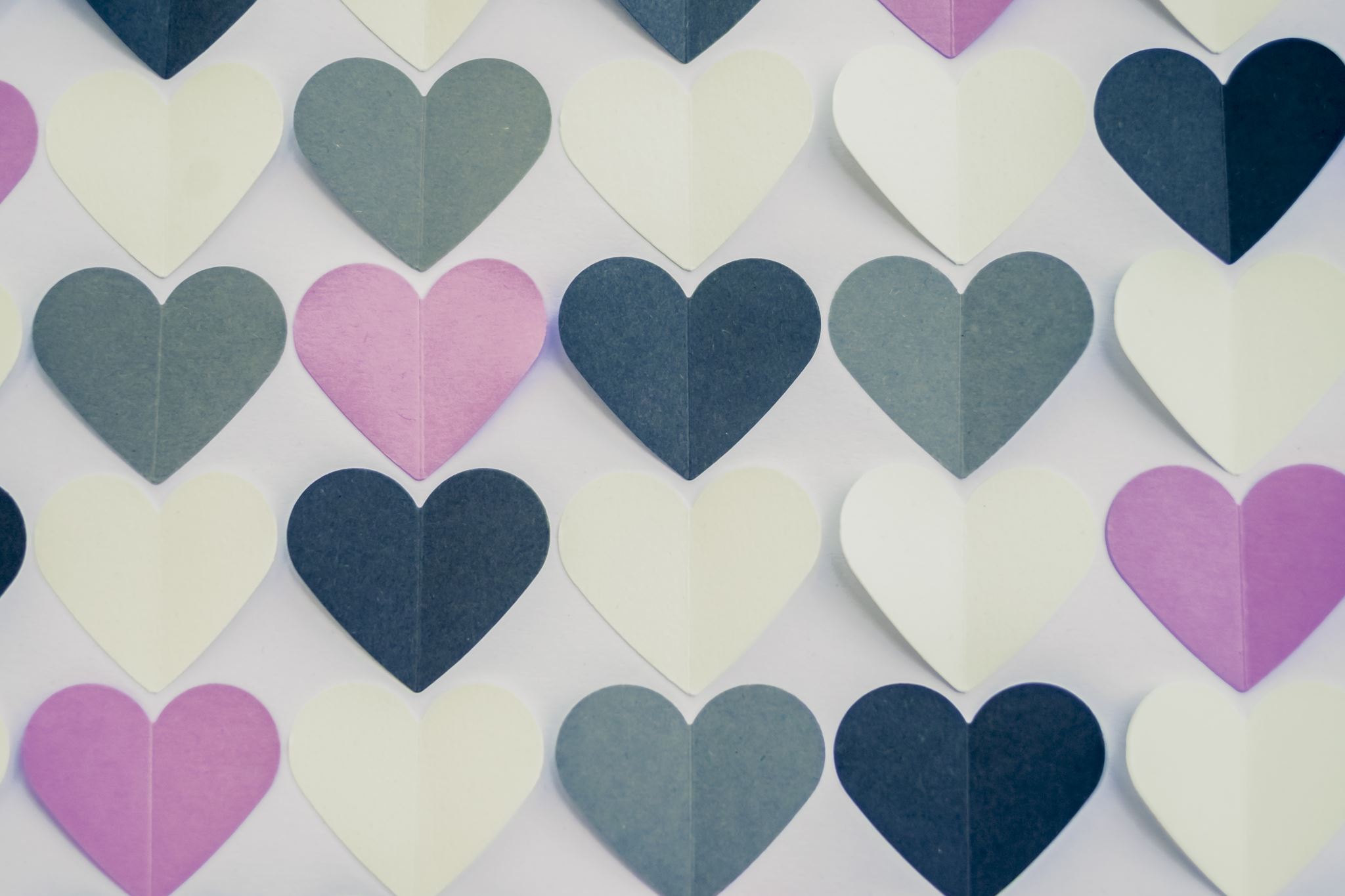 Shelter Love
What we know about Shelter Dogs and Best Treatment Packages
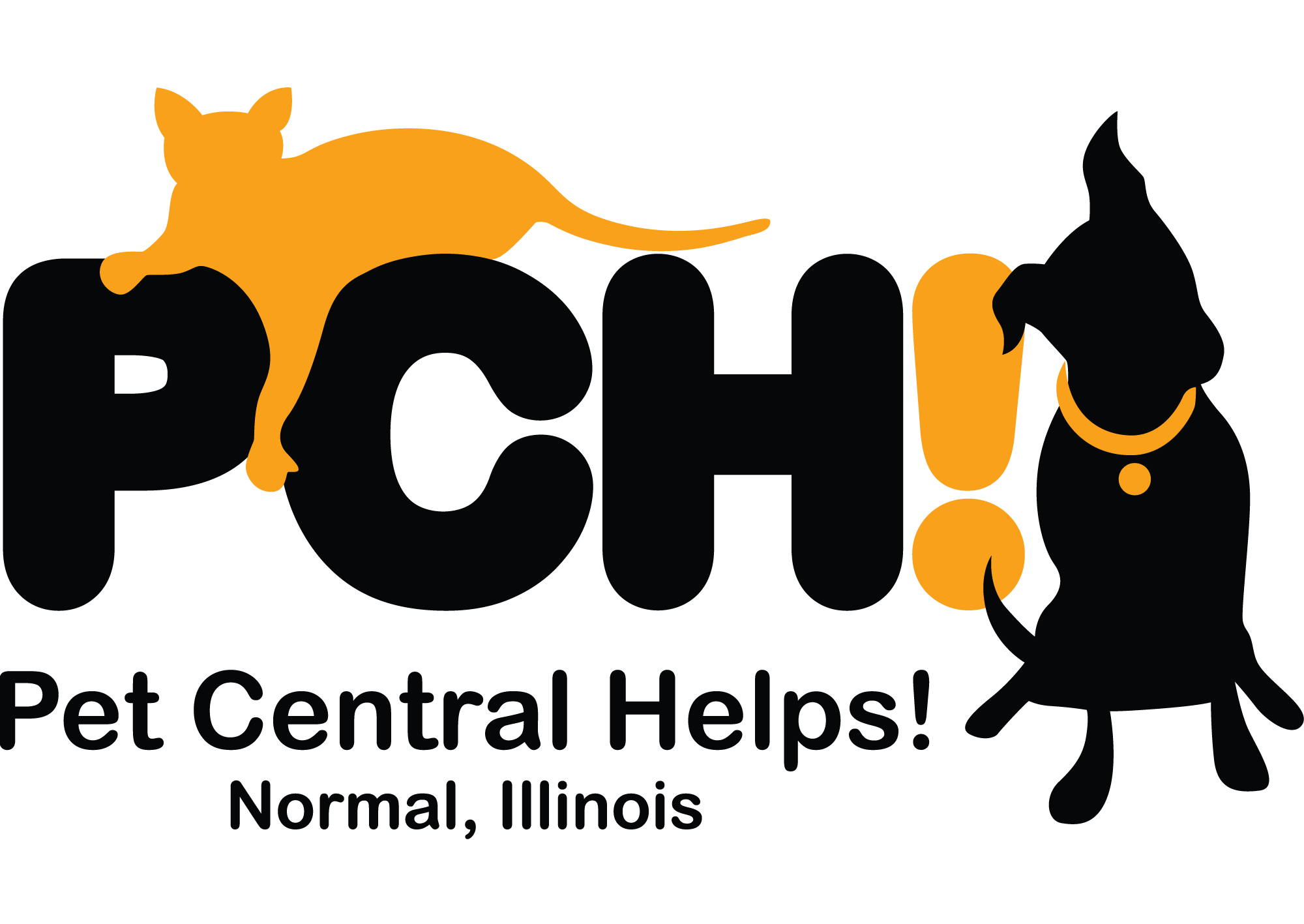 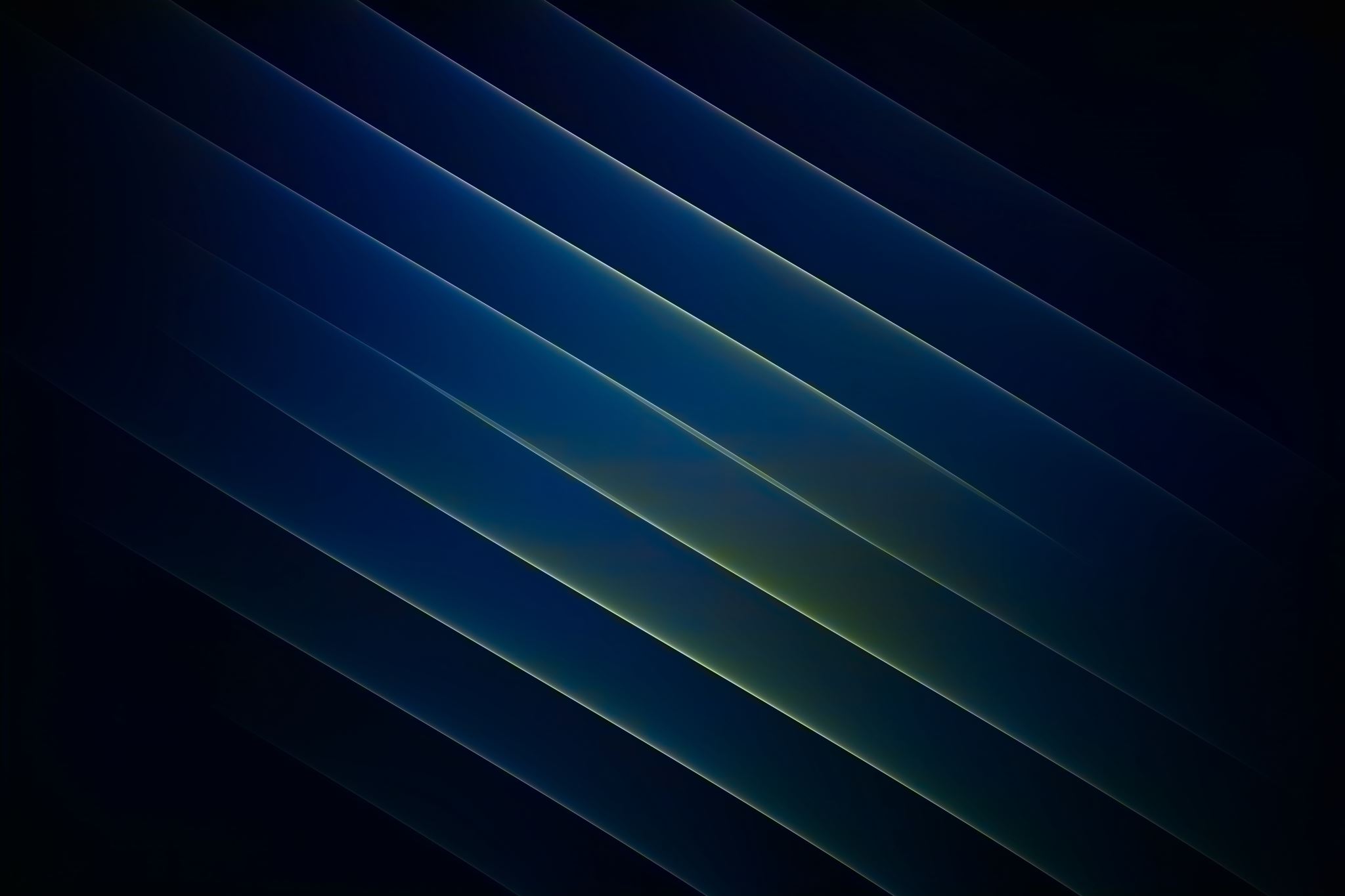 Where do YOU all come into the picture?
Shelters
Estimated that 4-4.5 million dogs enter the shelter system each year(Woodruff & Smith, 2017)
14% or about 800,000 of those dogs will not leave the shelter, but will be euthanized
Reasons for euthanasia include
Age
Illness
Behavior
Length of stay
Dogs entering shelter experience variety of stressors:
Stressors have critical impact on welfare of dog
Shelter dogs show a variety of “inappropriate” behavior
Aggression
Remaining at back of kennel
Jumping at gate to kennel and on people
Barking
Apathetic behavior including lack of interest in treats and toys
Reactive behaviors to noise, outdoors, the leash
Poor attachment to adopters
Goal is obviously to get these dogs adopted
So: What behaviors get the dog adopted?Protopopova & Wynne, 2014
Examined 250 interactions between dogs available for adoption and potential adopters
151 dogs; 154 potential adopting individuals or families
Dogs housed in kennel rows in singles or pairs; could be viewed via outdoor alleyway
Cage card noted each dog’s ID, age, potential breed, mode of intake, and possibly history of dog

Research assistant escorted individual, family and any kennel staff from row to row.
So: What behaviors get the dog adopted?Protopopova & Wynne, 2014
Questionnaire: 
family and individual demographics, 
intended purpose of visit (Adopt, just looking
intended purpose of dog under consideration, 
reason for adopting/not adopting a dog chosen from list of reasons/behaviors of dog

Behavior of dogs coded using ethogram of behaviors in 5 sec bins

Demographics and history of dog also obtained
So: What behaviors get the dog adopted?Protopopova & Wynne, 2014
88/250 interactions resulted in adoption (35.2%)

Demographics of potential adopters
Mostly female (57.6%); more were <25 (37%); 54% lived with more than 1 person
47.2% reported not having intention of adopting a dog on that day

155 families or individuals (47.2%) interacted with a dog by having it moved from its kennel
64.5% only interacted with 1 dog; 21.9% with 2
Results: Reasons for adopting/not adopting a dog.
Reasons reported for adopting the dog
Looks, age and breed were all important for majority

88.8% also wanted certain behaviors: 
Playful, 
Attentive
Friendly and mellow

Reasons for NOT adopting a dog:
Looks, breed, age, very low
Behavior included in about 1/3 of reasons
BUT almost half reported that dog was aloof
Results: Reasons for adopting/not adopting a dog.
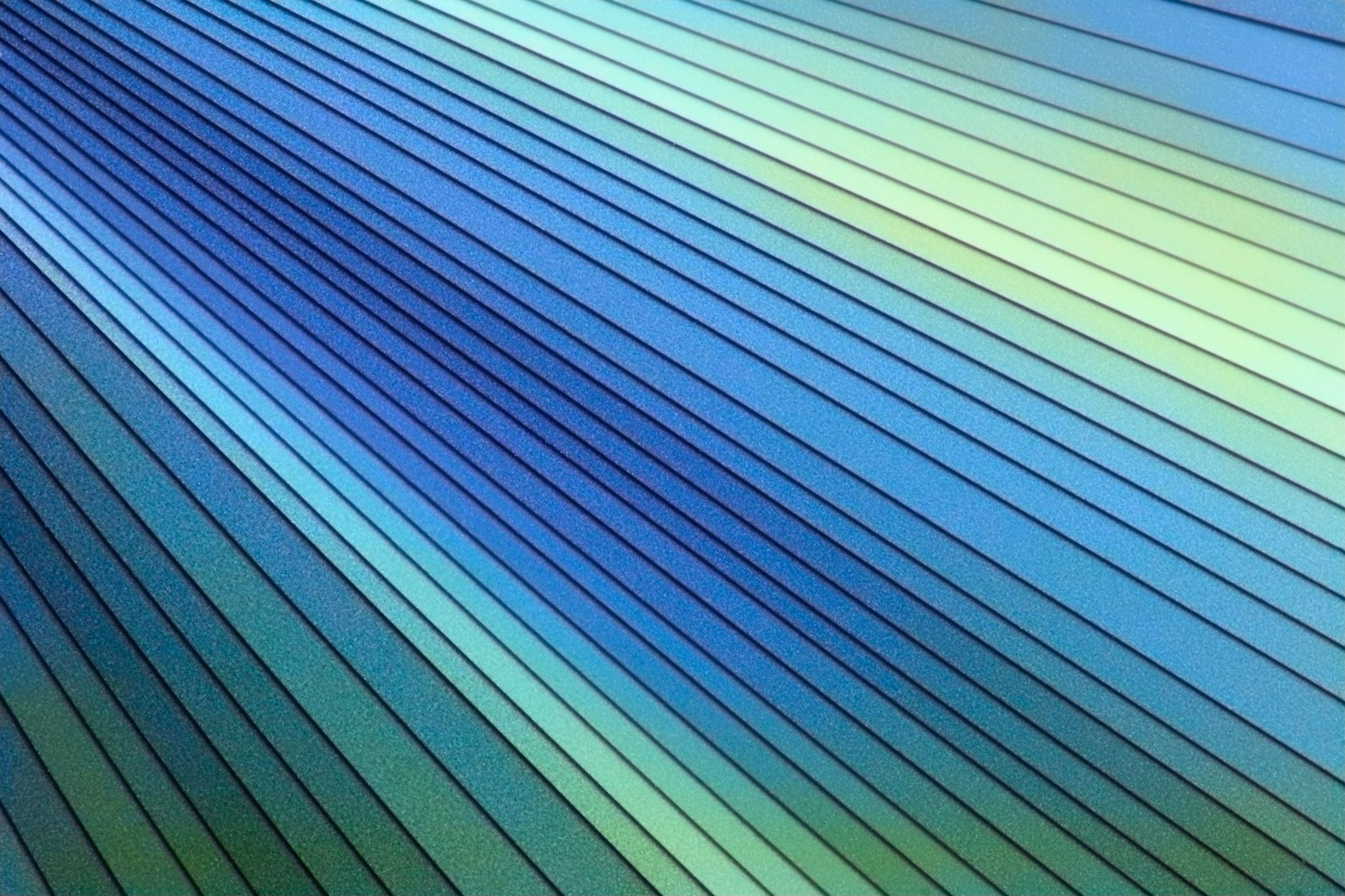 Results: Shelter dog demographics
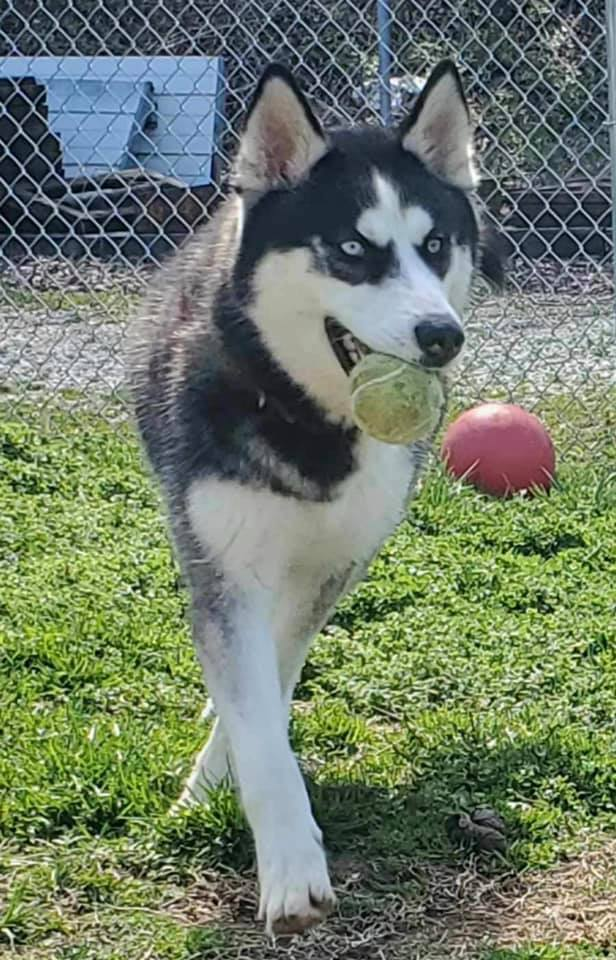 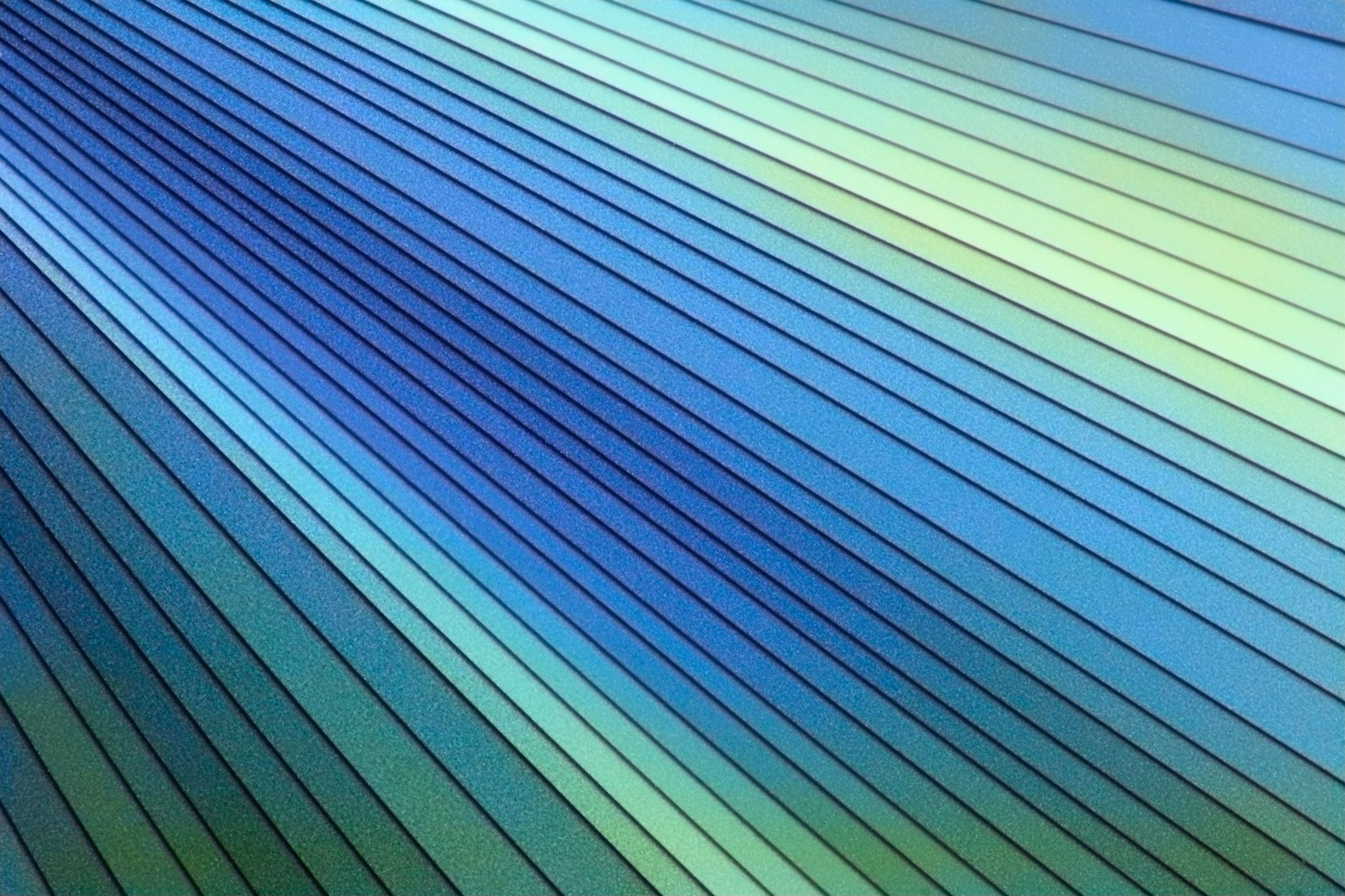 Results: Shelter dog demographics
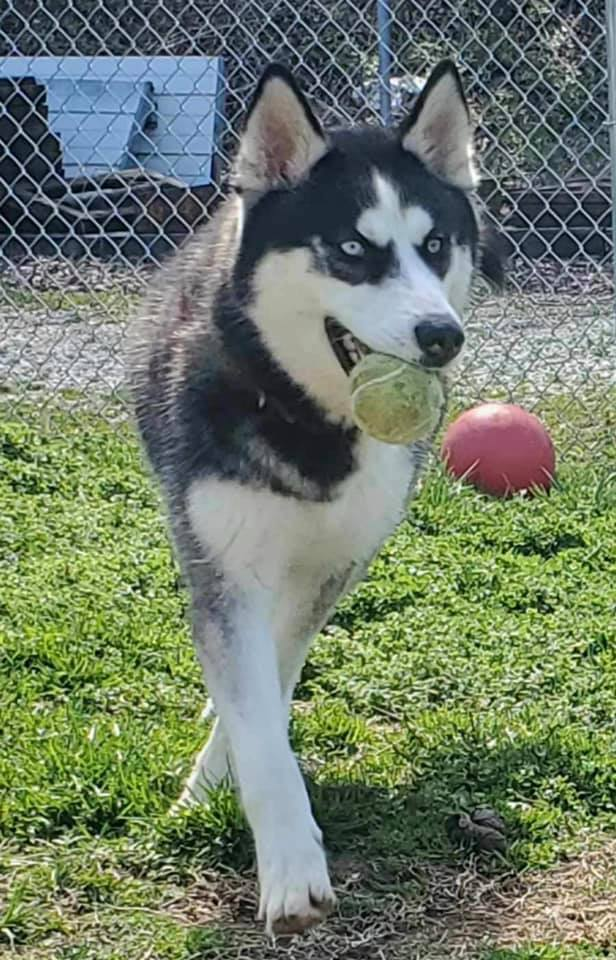 Predictors of Adoption
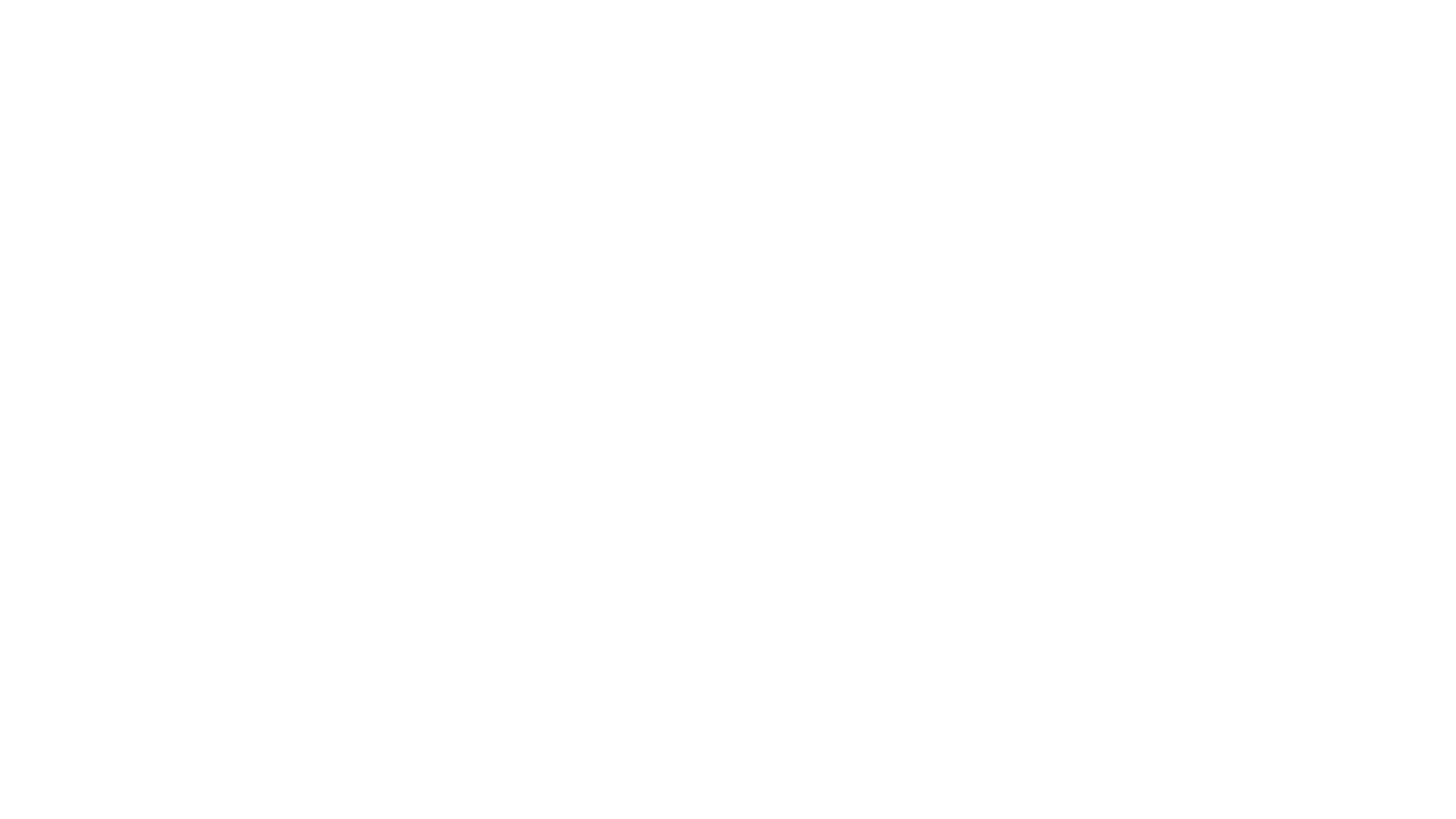 What about attachment?
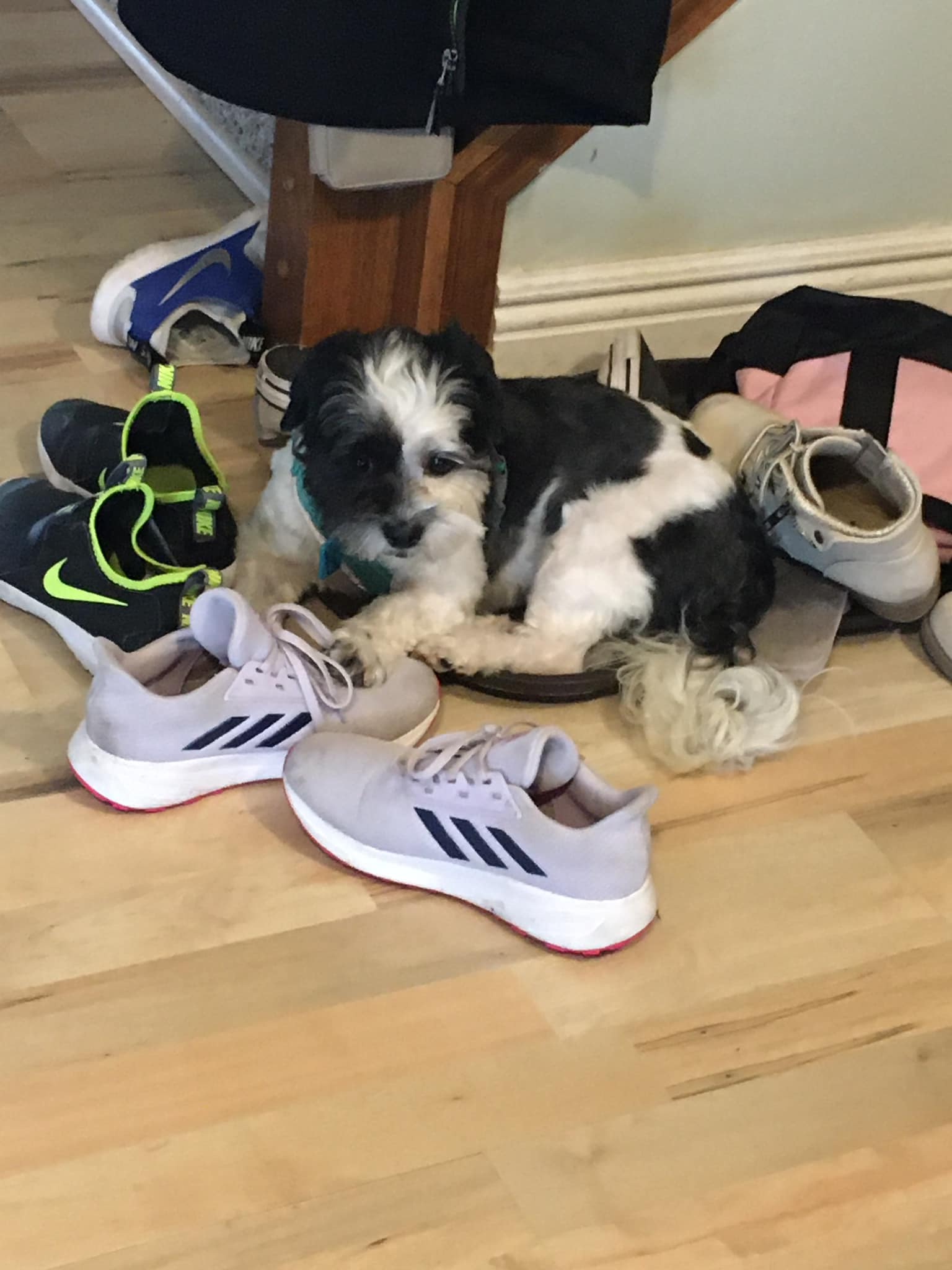 Dogs have attachment styles very similar to humans
Human attachment divided into 3 types:
Secure attachment: dogs show signs of distress when separated from owner, seek proximity and contact when owner returns)

Insecure-avoidant attachment: infant does not show distress when separated from owner and does not seek proximity/contact when owner returns

Insecure-resistant attachment: Very distressed when owner leaves; not calmed when owner returns and avoids/resists contact

Thielke and Udell (2020) examined these attachment styles in shelter dogs
Method
Dogs given 1 of 4 attachment styles (notice addition of 1 style)
Paired Attachment Test
Several 2-min phases:
Phase 1 : Alone
Phase 2: Passive: Caretaker and stranger sat neutrally, instructed to pet each dog twice if and only if it entered circle
Phase 3: Active: Both humans called dog and provided continuous attention and petting

Behavior Coding:
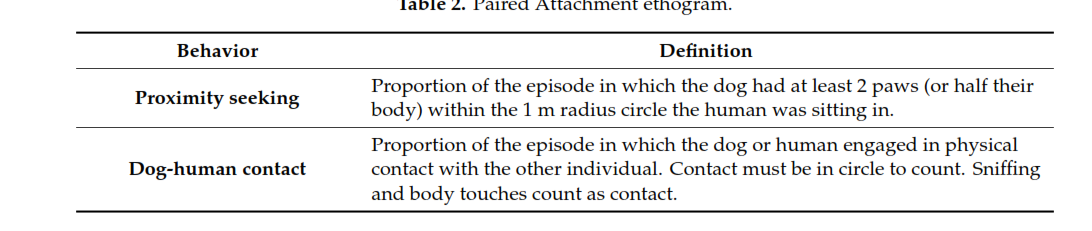 Coded disinhibited attachment
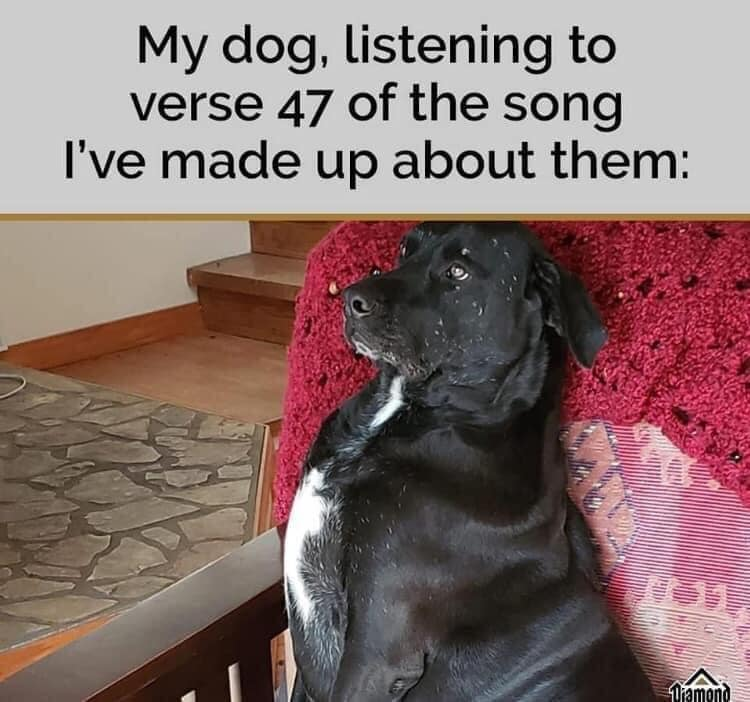 Ranked each dog based on proportion of return phase of SBT that the dog spent seeking proximity to familiar person

Ranked by total time spent to unfamiliar person for both phases of Paired Attachment test

Low proximity seeking = low ranking on attachment scale
Results:
Foster dogs Attachment:
57.14% secure

Shelter dogs Attachment:
38.71% secure
61.29% insecure
of those 51.61% were insecure-ambivalent
3 dog was insecure disorganized

Not statistically significant difference between shelter and foster dogs…but statistical difference between types of attachment
Compared against expected pet attachment
Using previously published literature, compared current results to expected pet dog attachment

Significant differences! Foster/shelter dogs less securely attached
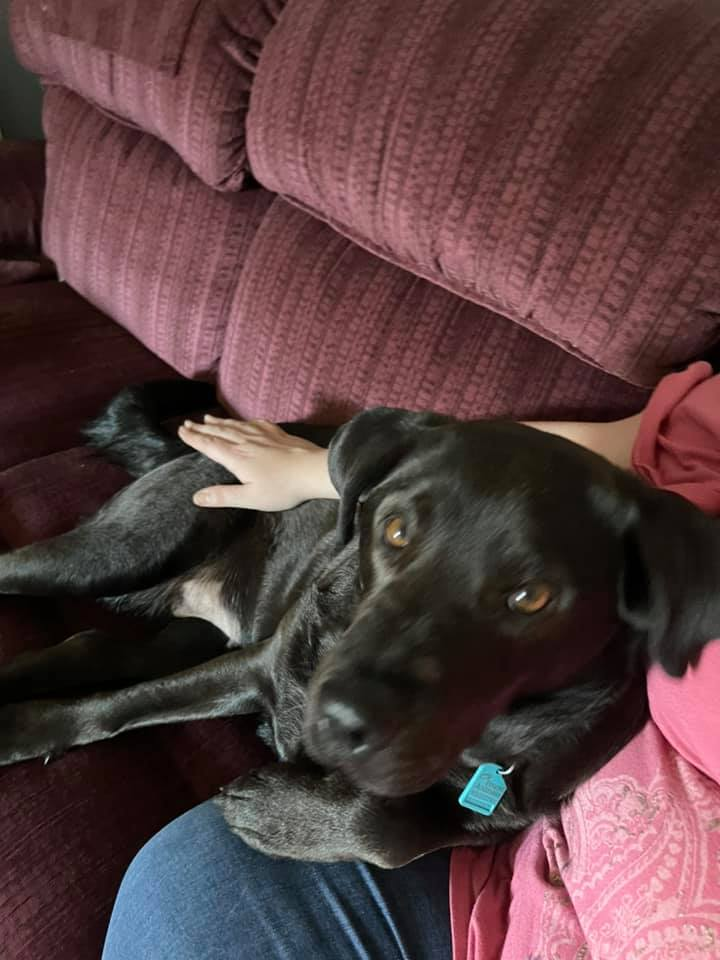 Paired Attachment
Foster programs for shelter dogs
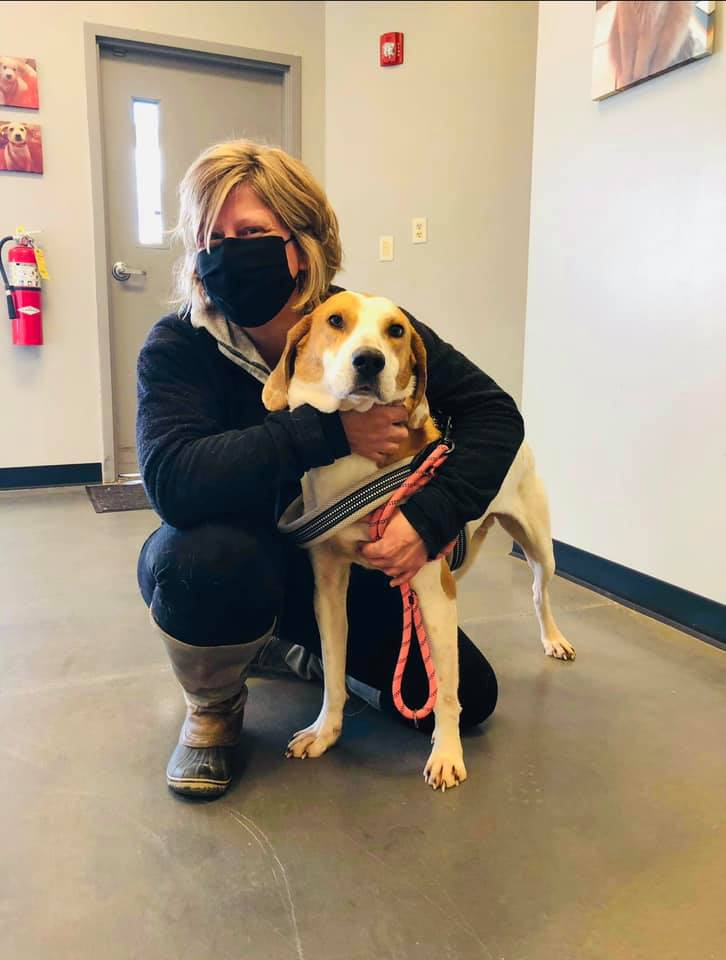 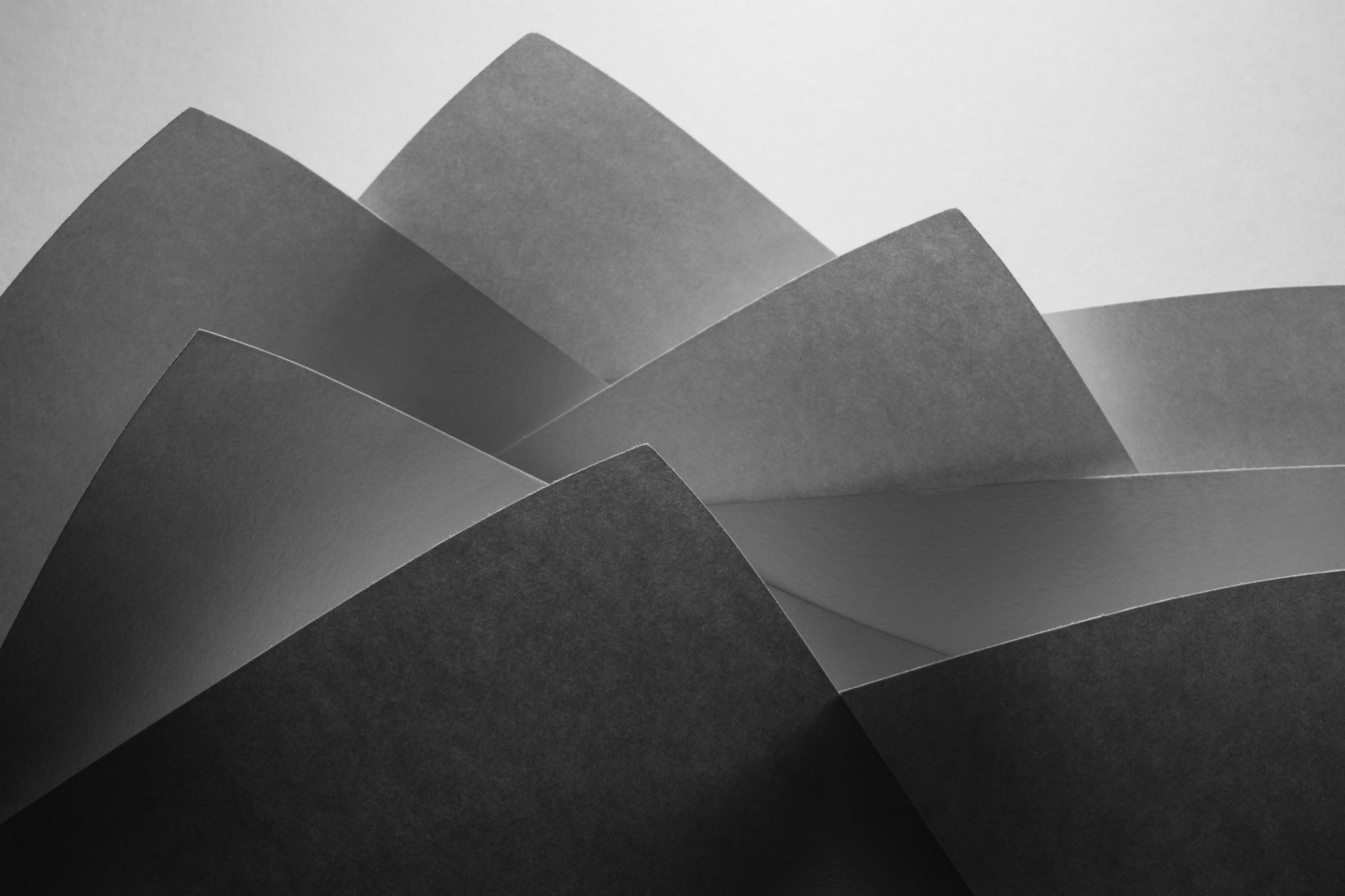 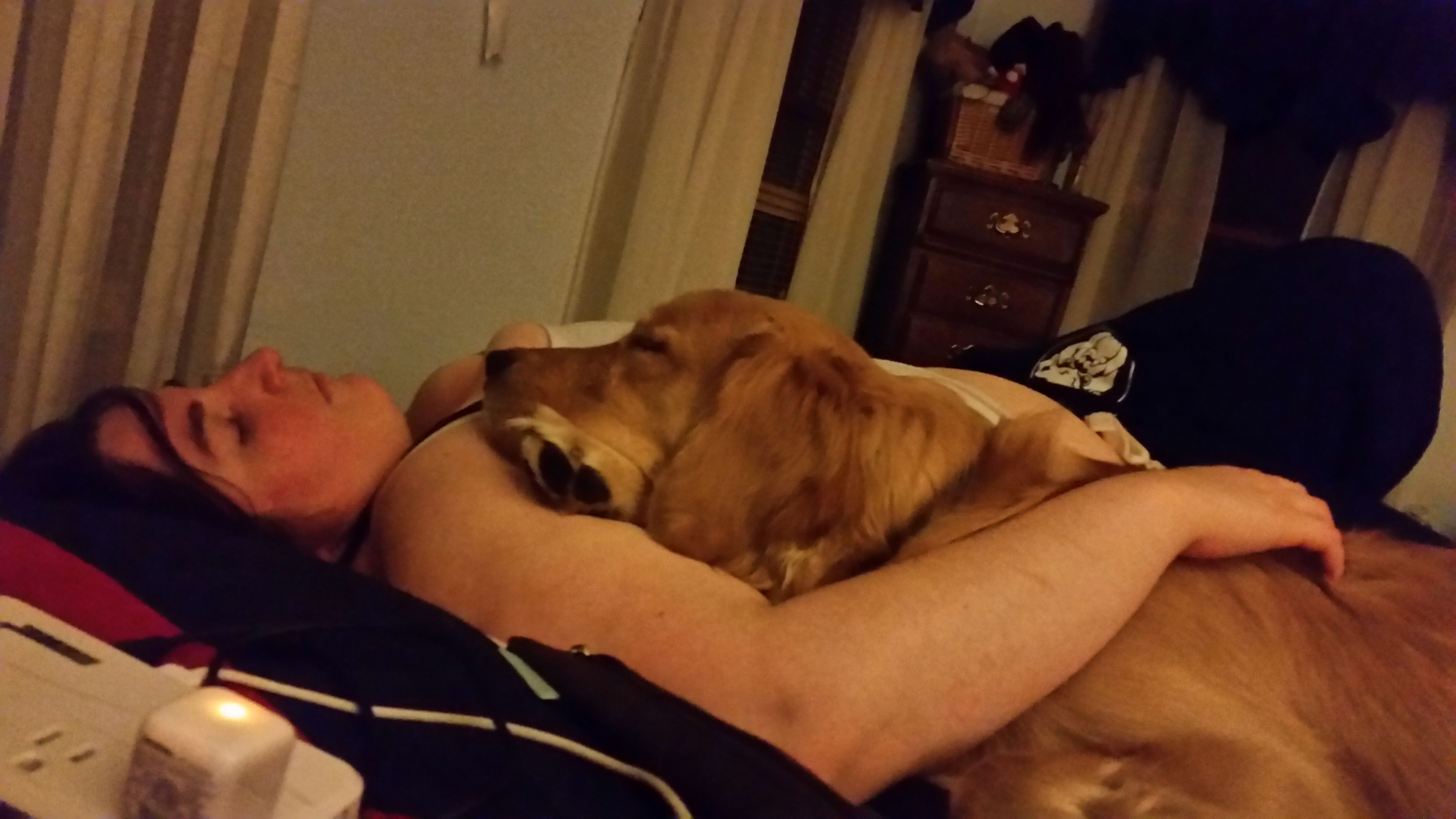 “Sleepover” Research shows:
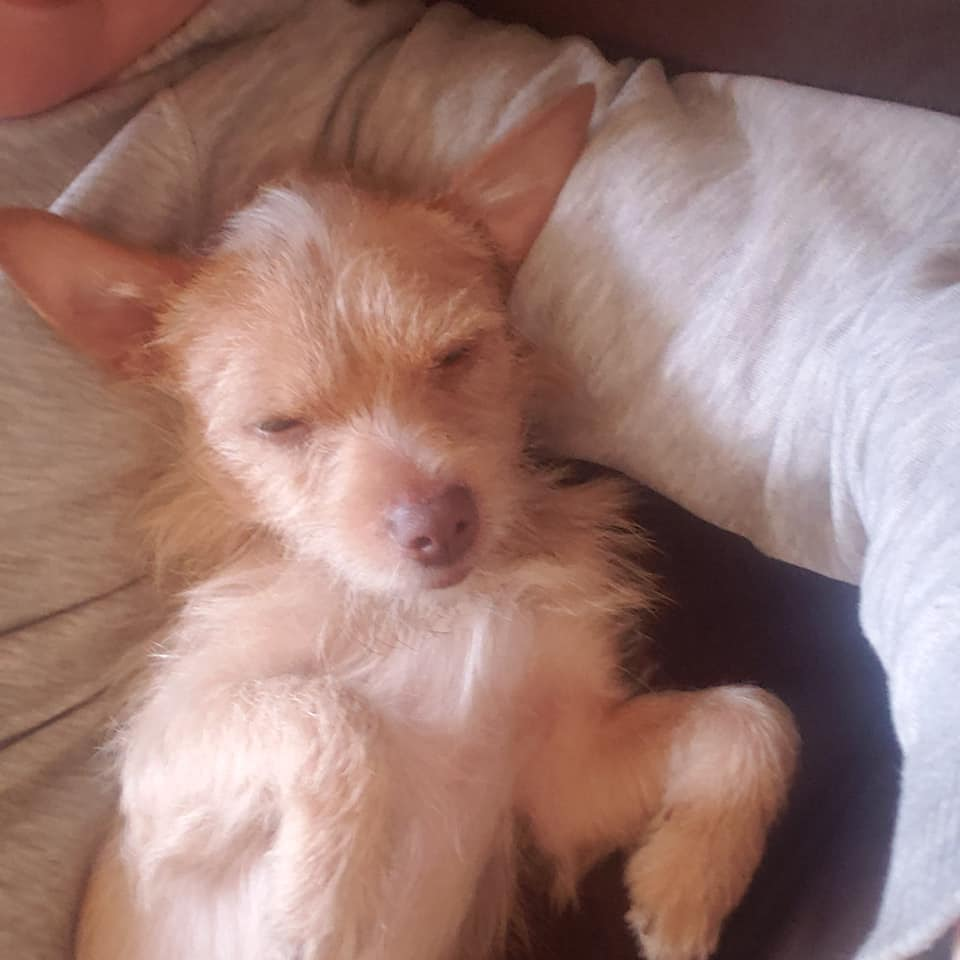 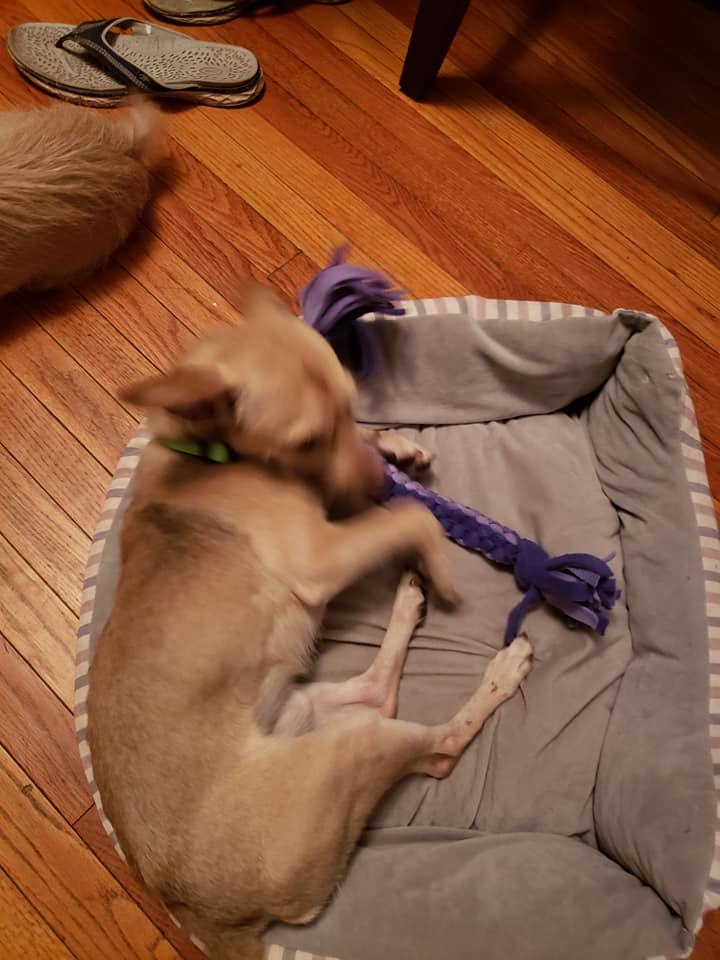 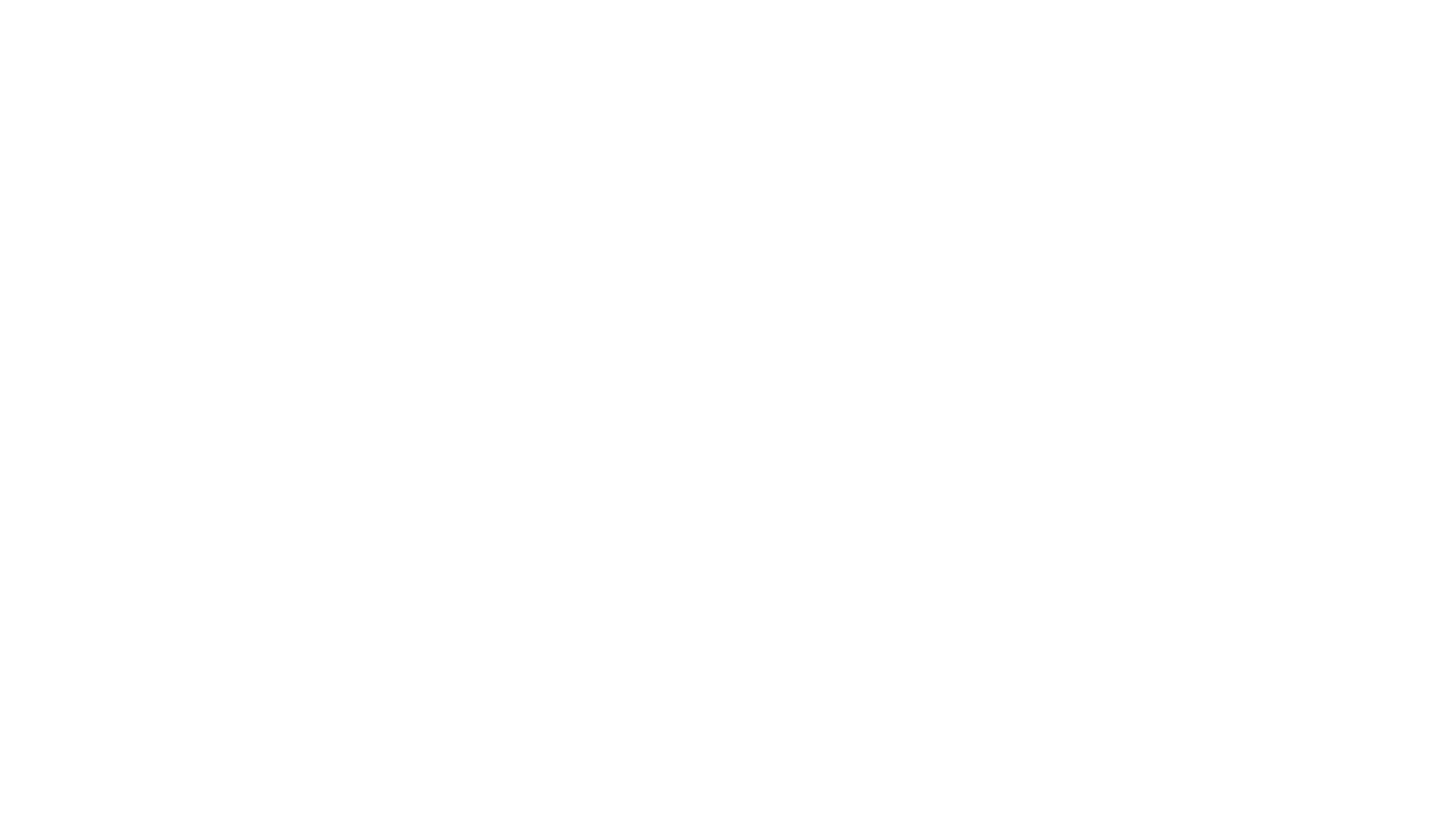 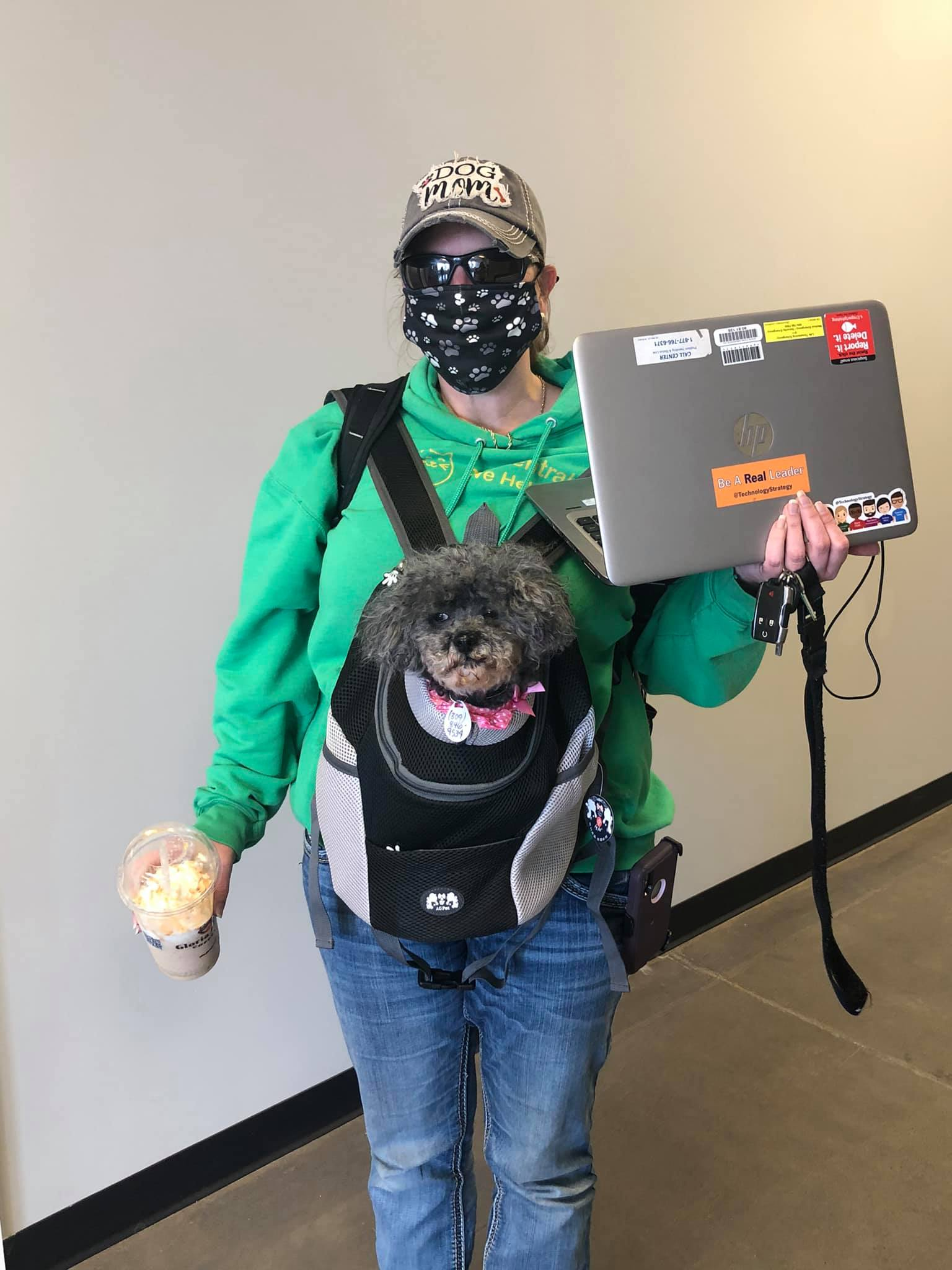 At Pet Central Helps
Almost all dogs in foster homes
Free family manners and reactive dog classes offered to
Foster families
New adopters
Focus on social skills in the dogs

Adopters do not visit the shelter to adopt; must view bio online, then a meet and greet is arranged prior to adoption decision

Currently our return rate is about 7% with over 900 adoptions per year!    (and we get our dogs from some of the worst shelters in the south, from hoarding situations, backyard breeder situations, with very few owner surrender)
So….what does this tell us about building the Psy331.03 class
Dogs Depend on YOU!
We will have some “resident” lab dogs that will help us learn techniques

YOU will be working primarily with rescue dogs (ages 8 weeks to elderly)

We have an exciting opportunity to work with Pet Central Helps on Wiley Drive 

YOUR job is to prepare these dogs for adoption!
During Monday lectures we will:
Learn the theory of operant conditioning
Learn about our organism: the domestic dog

During our labs :
We will apply our information that we learn in the classroom with each other and with the dogs.
We will have some “resident dogs” that we can use for teaching advanced behaviors
Deaf and deaf/blind dogs for a challenge
Rescue dogs to apply our basic skills

Are you ready to do this?
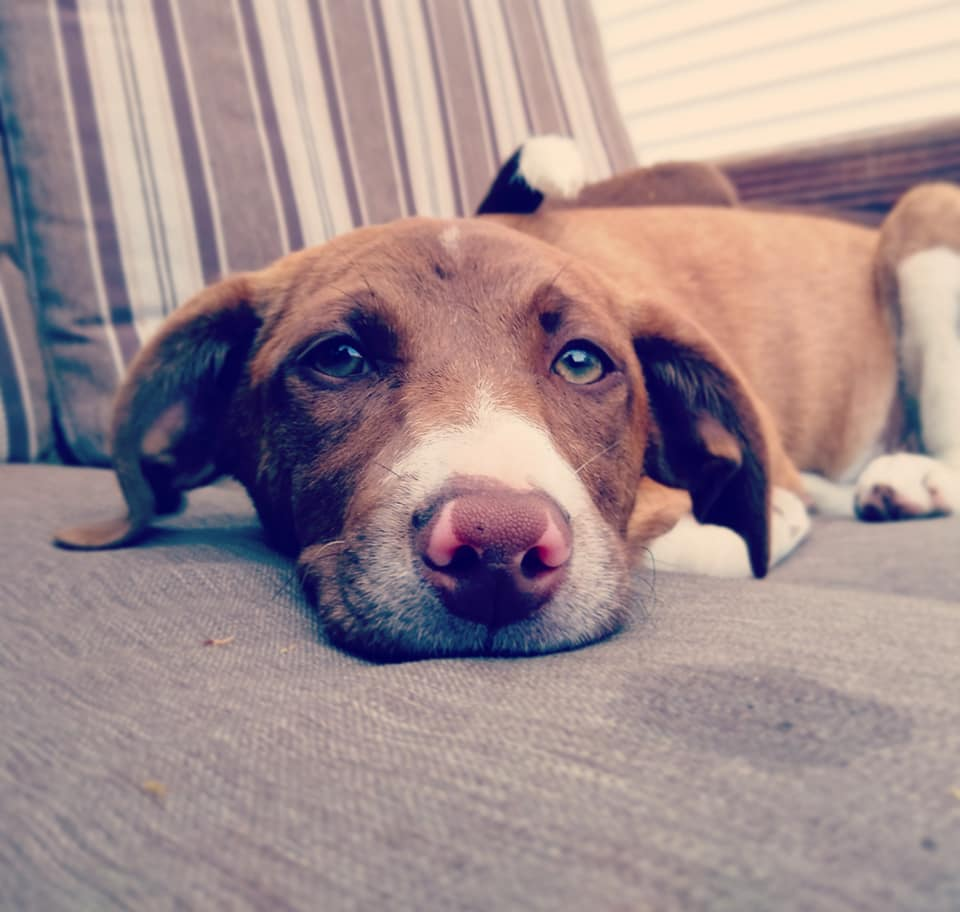 Final conclusions
We can reduce the number of shelter dogs euthanized- at least in our program.

We can identify the needs of the dogs and the behaviors that tend to get them adopted…and help the dogs build these skills.

We can create a positive environment in which fosters and adopters build lifelong positive relationships with their dog….and that is why our dogs love us!
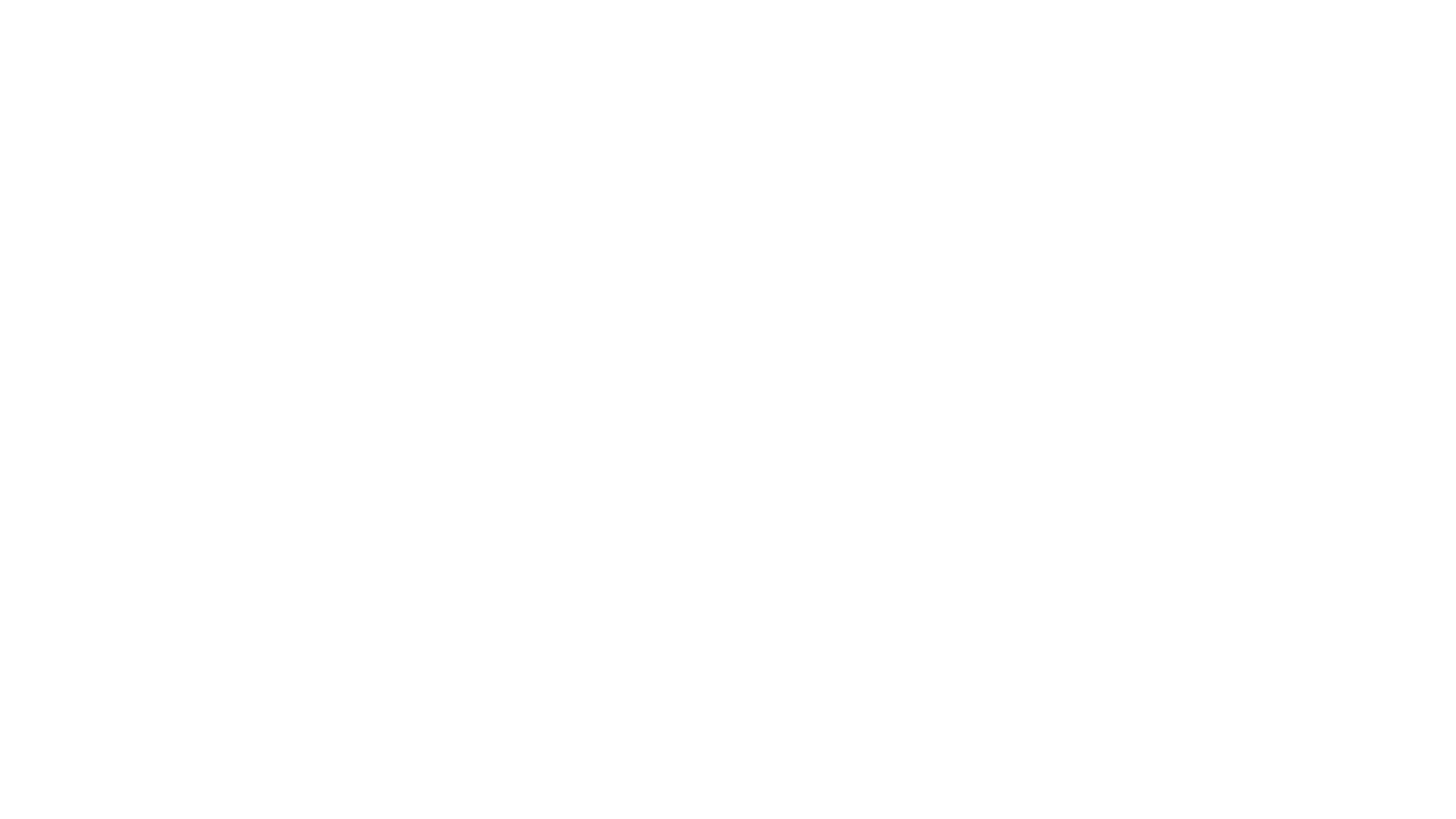